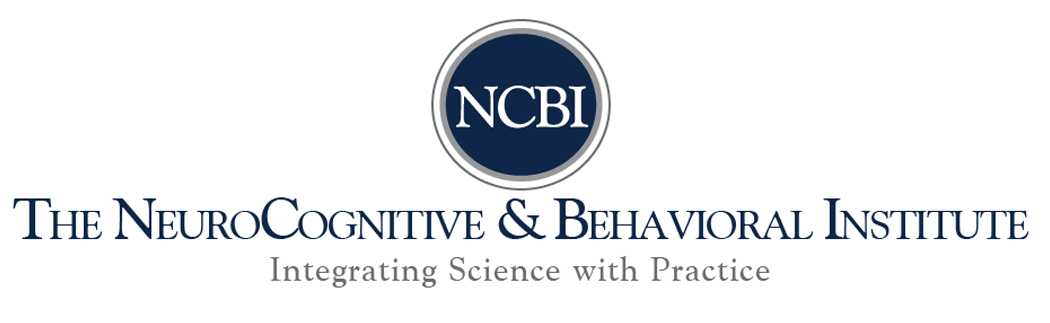 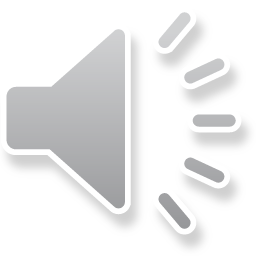 Q. Can Alzheimer’s disease be confirmed in the living patient?
Cognitive testing, vMRI and Molecular imaging
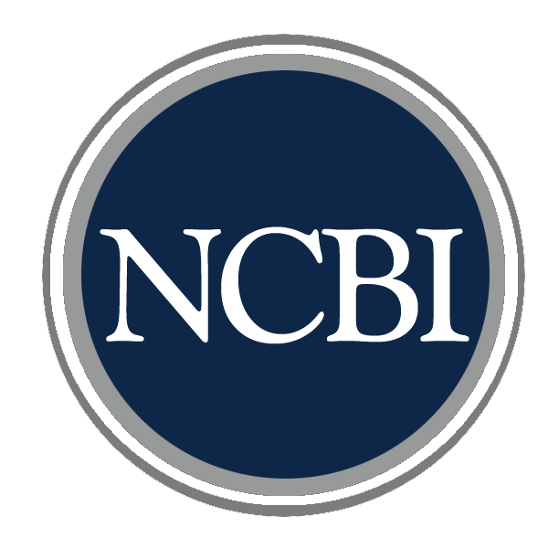 The 3 neuropsychological profiles of AD:  typical, PCA and Logopenic aphasia
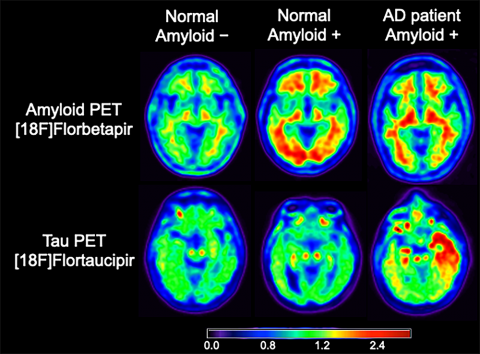 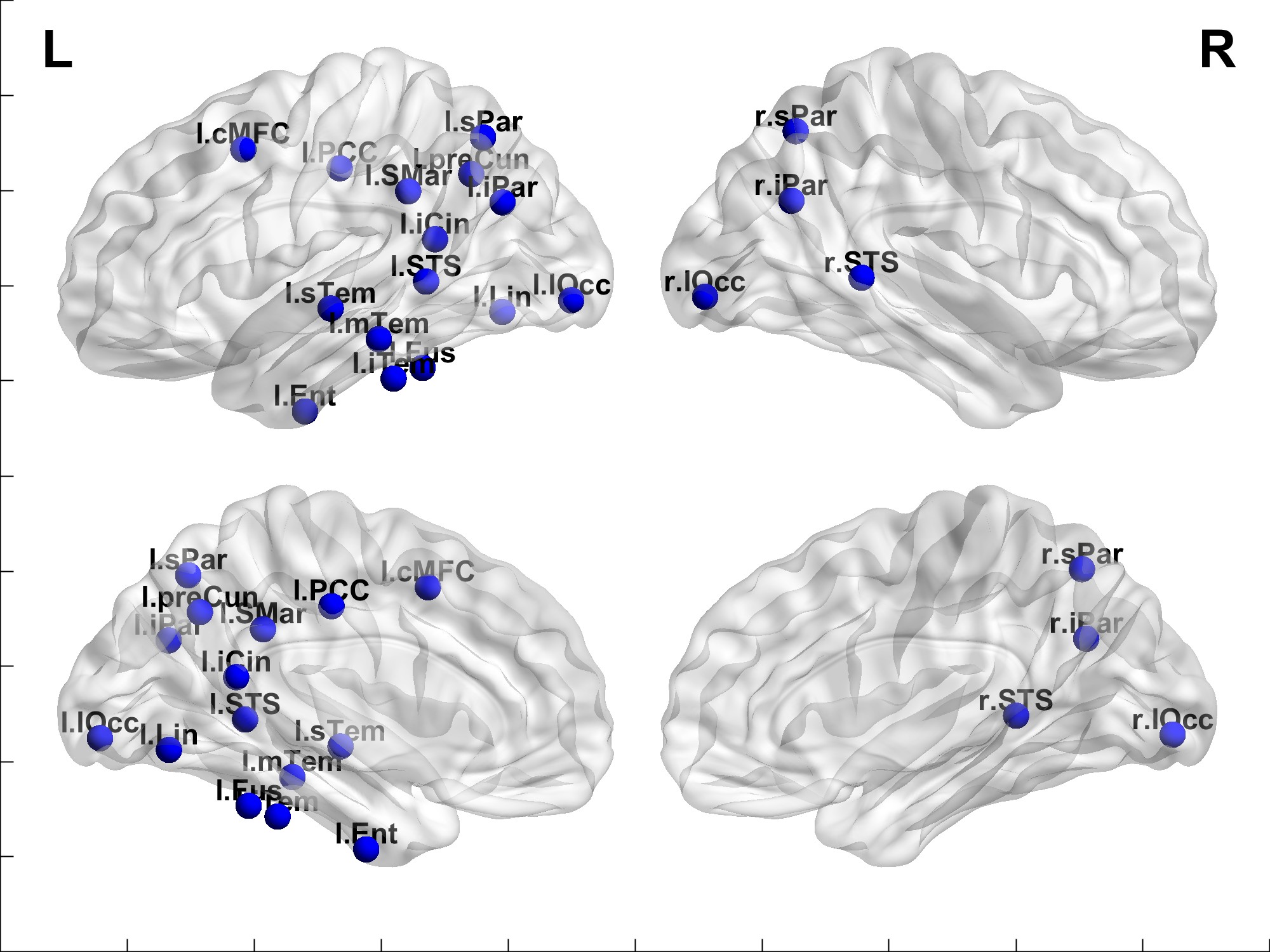 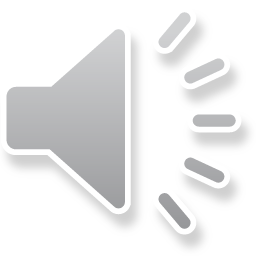 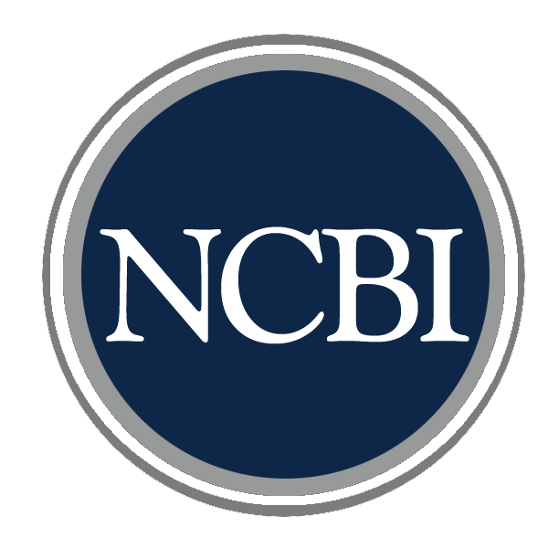 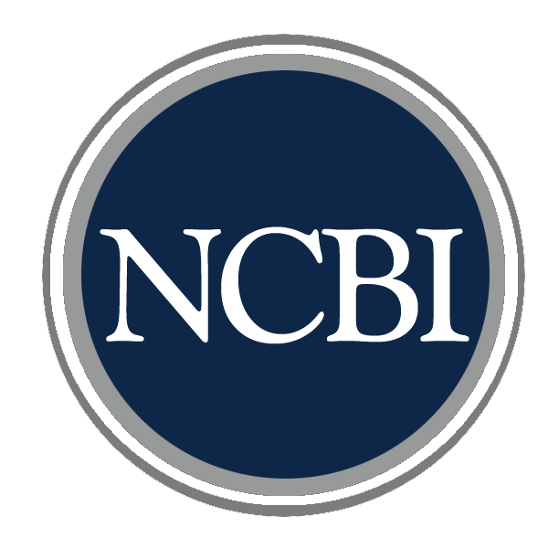 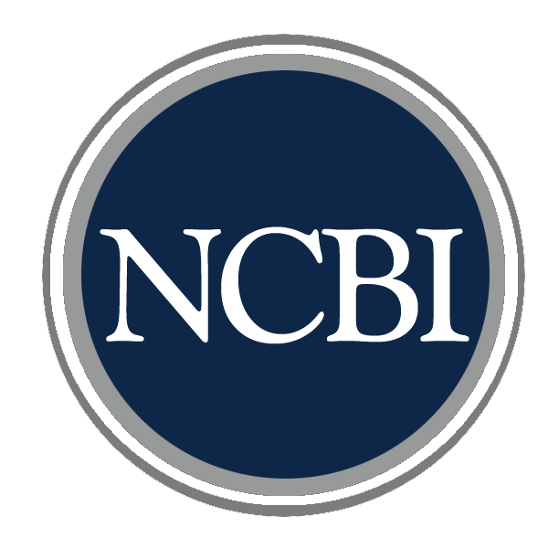